Navadisha Montessori Foundation
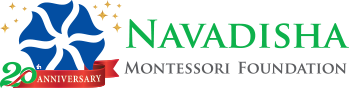 We are 20 years old …
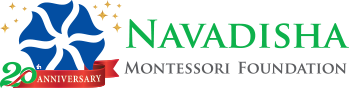 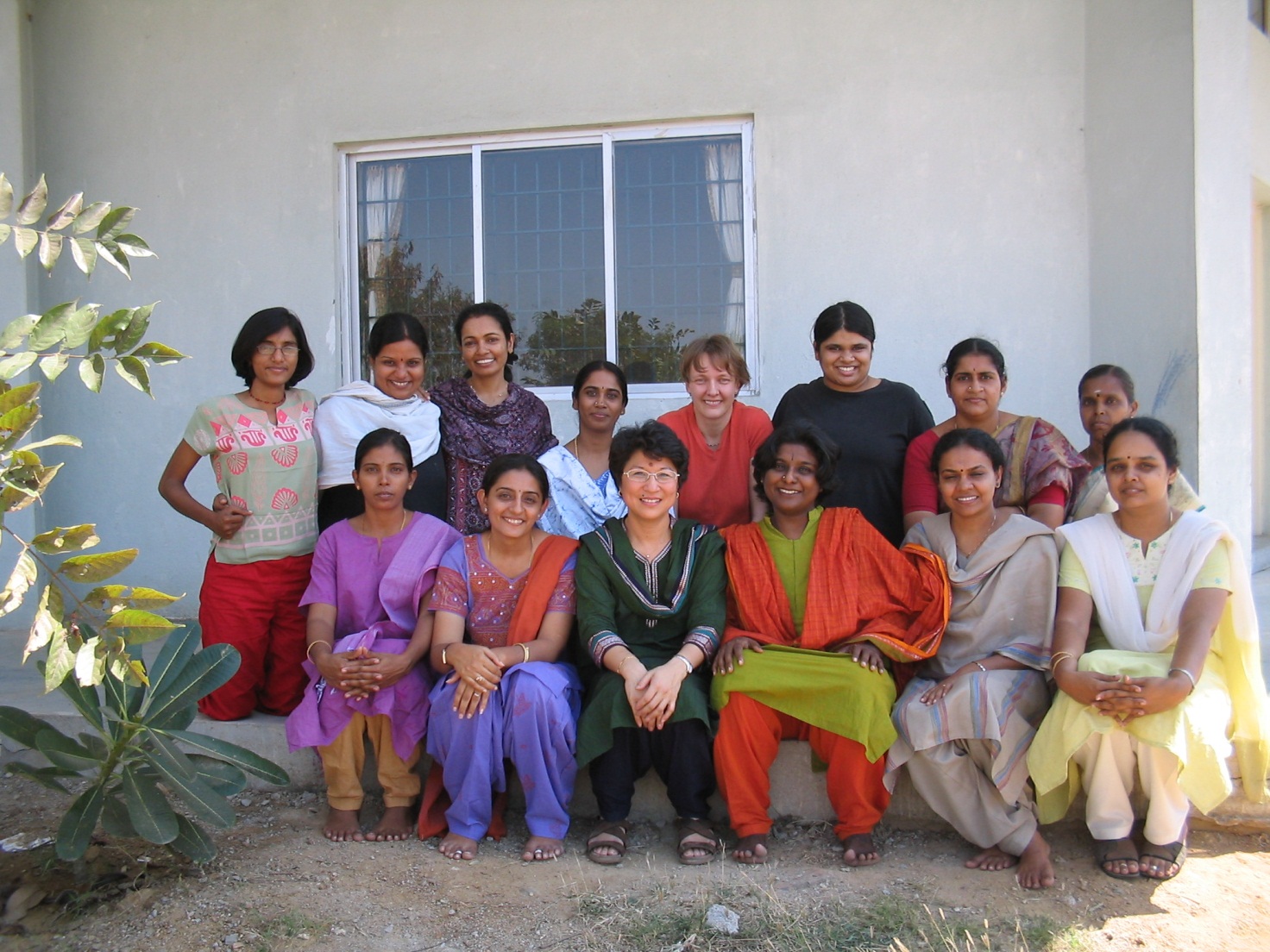 Year 01
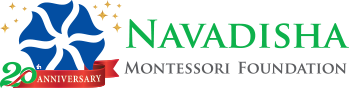 The next phase of our development …
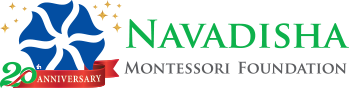 A new incarnation…
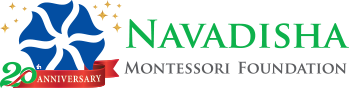 A new name …
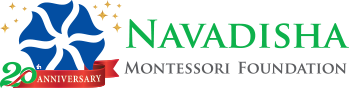 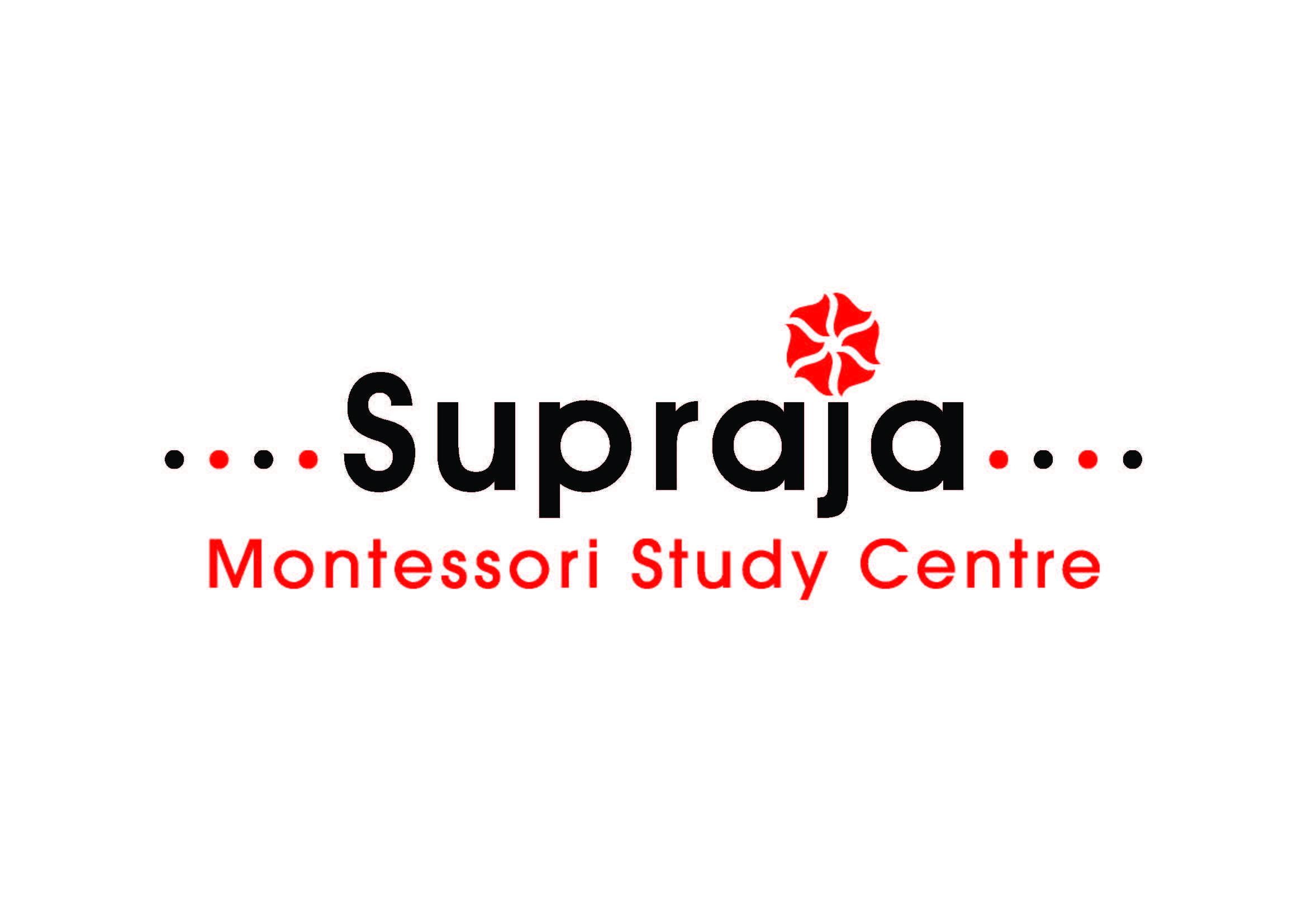 A unit of Abacus Trust  …
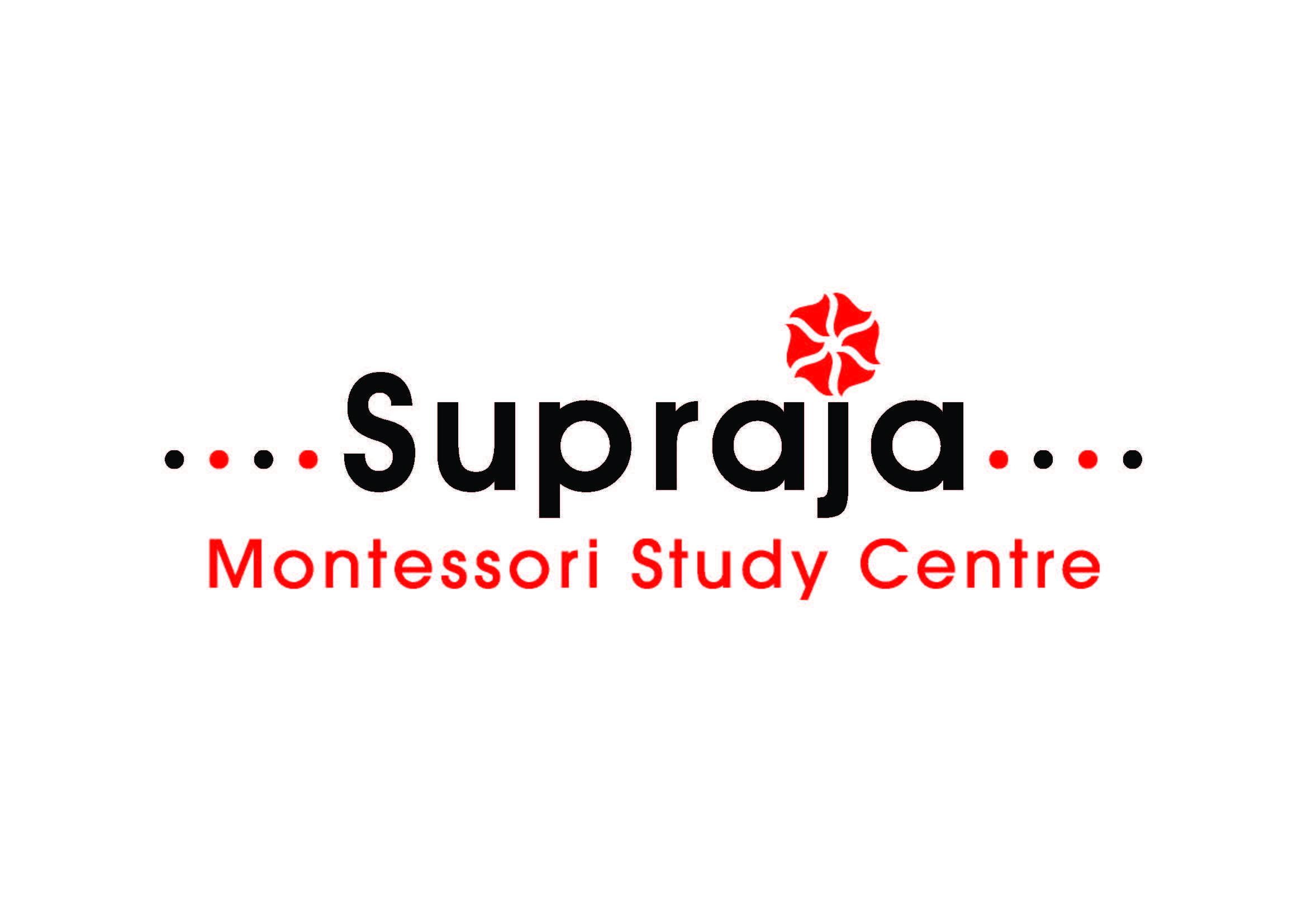 Moving to new premises …
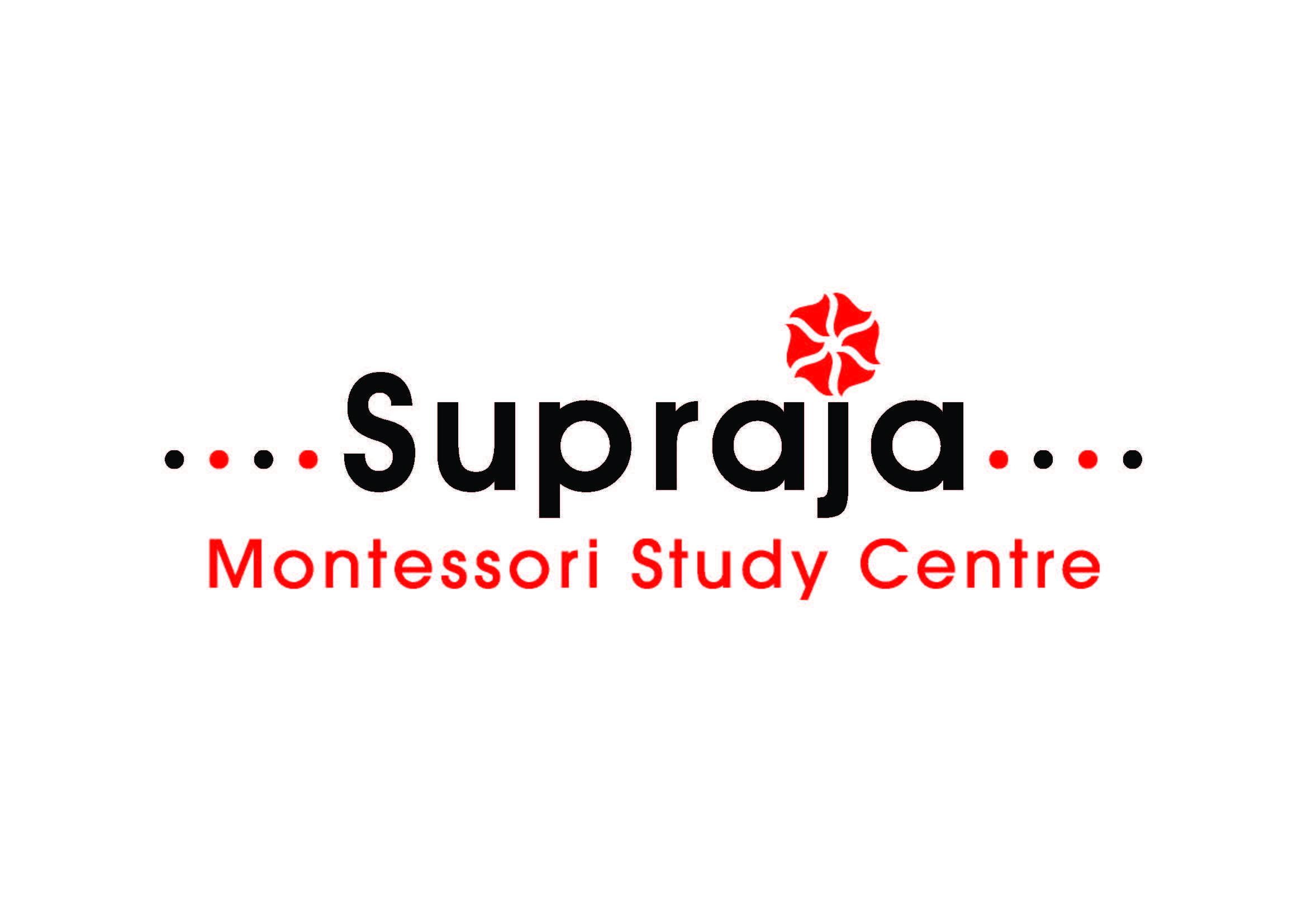 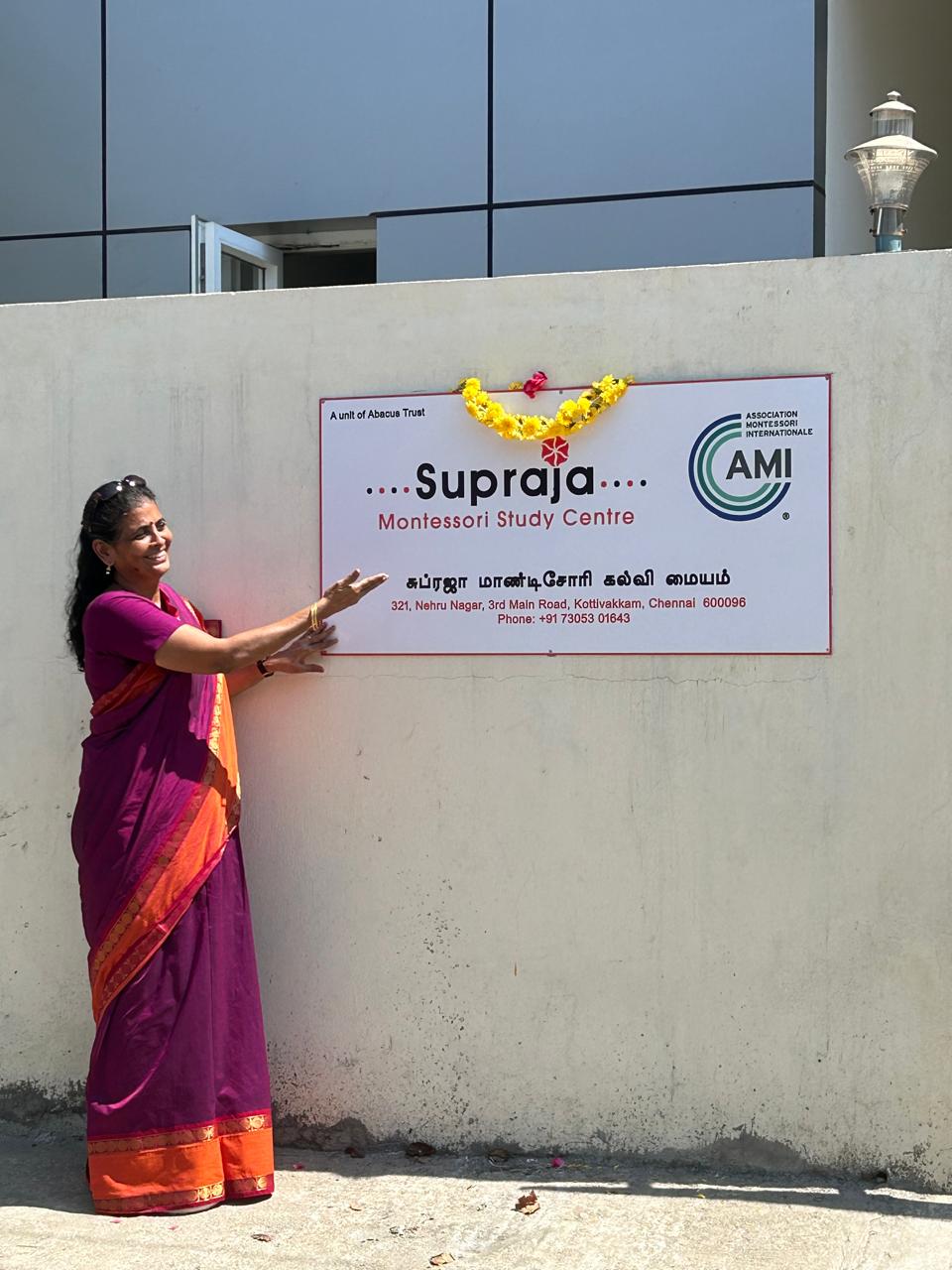 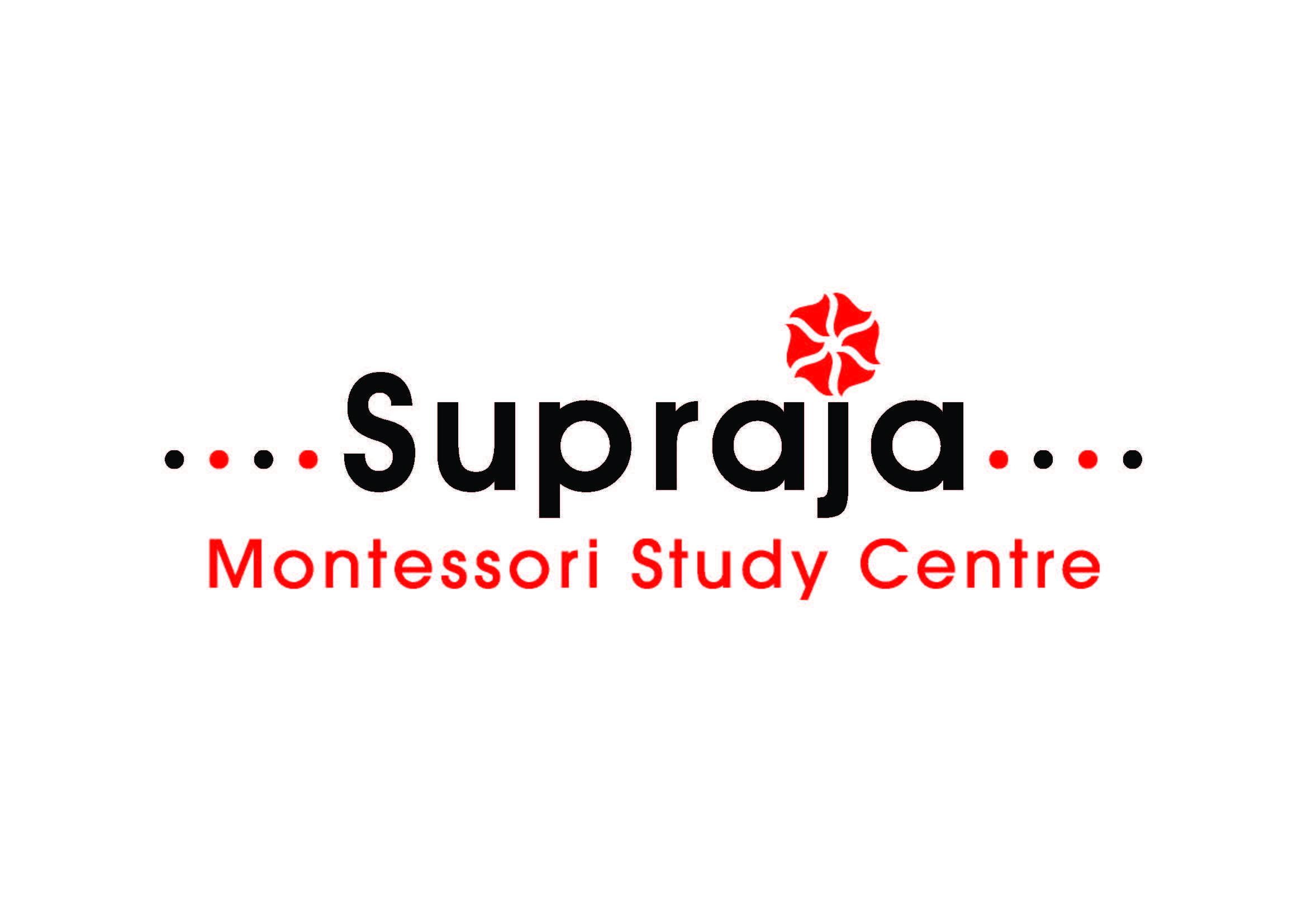 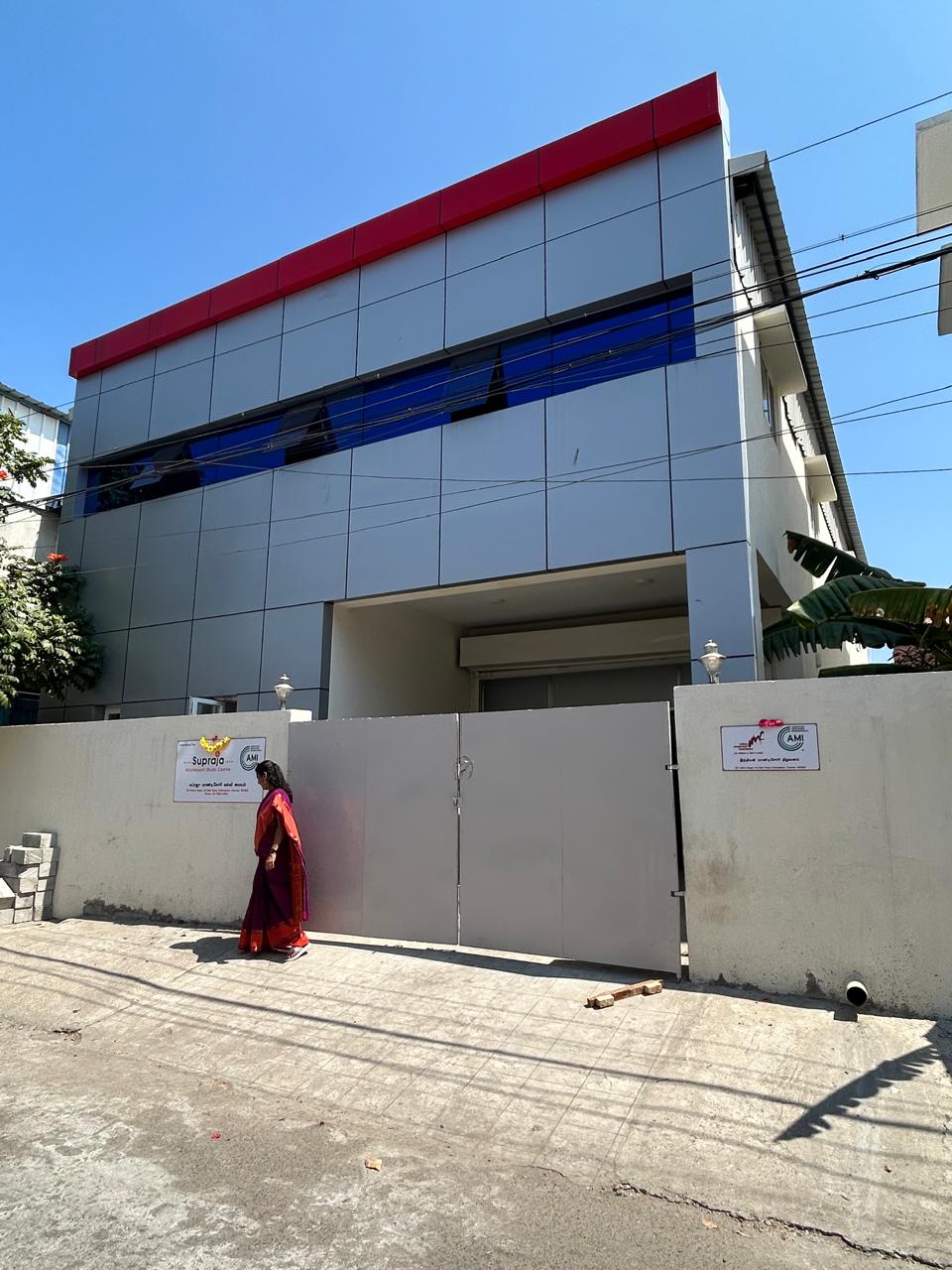 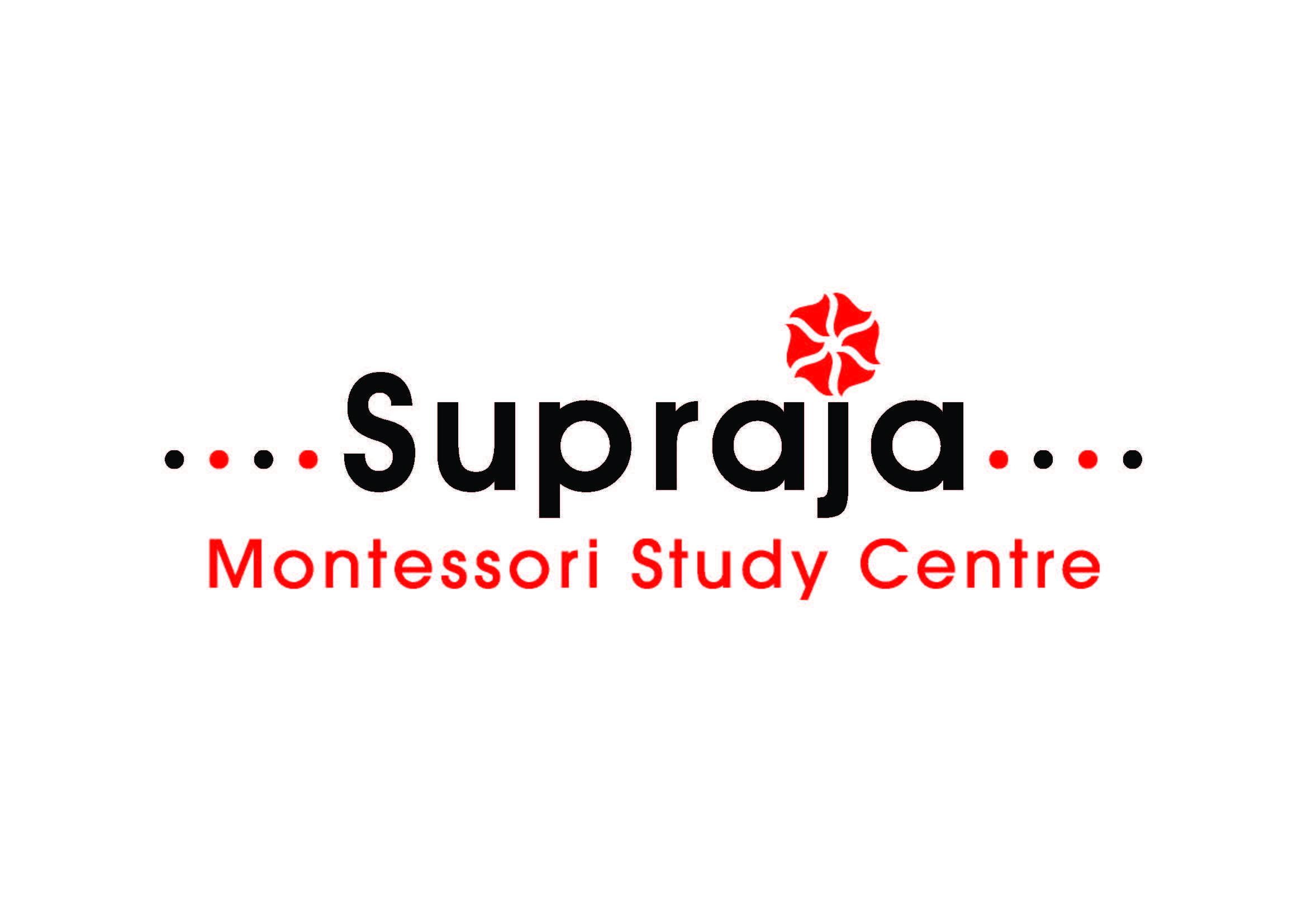 A new independence…
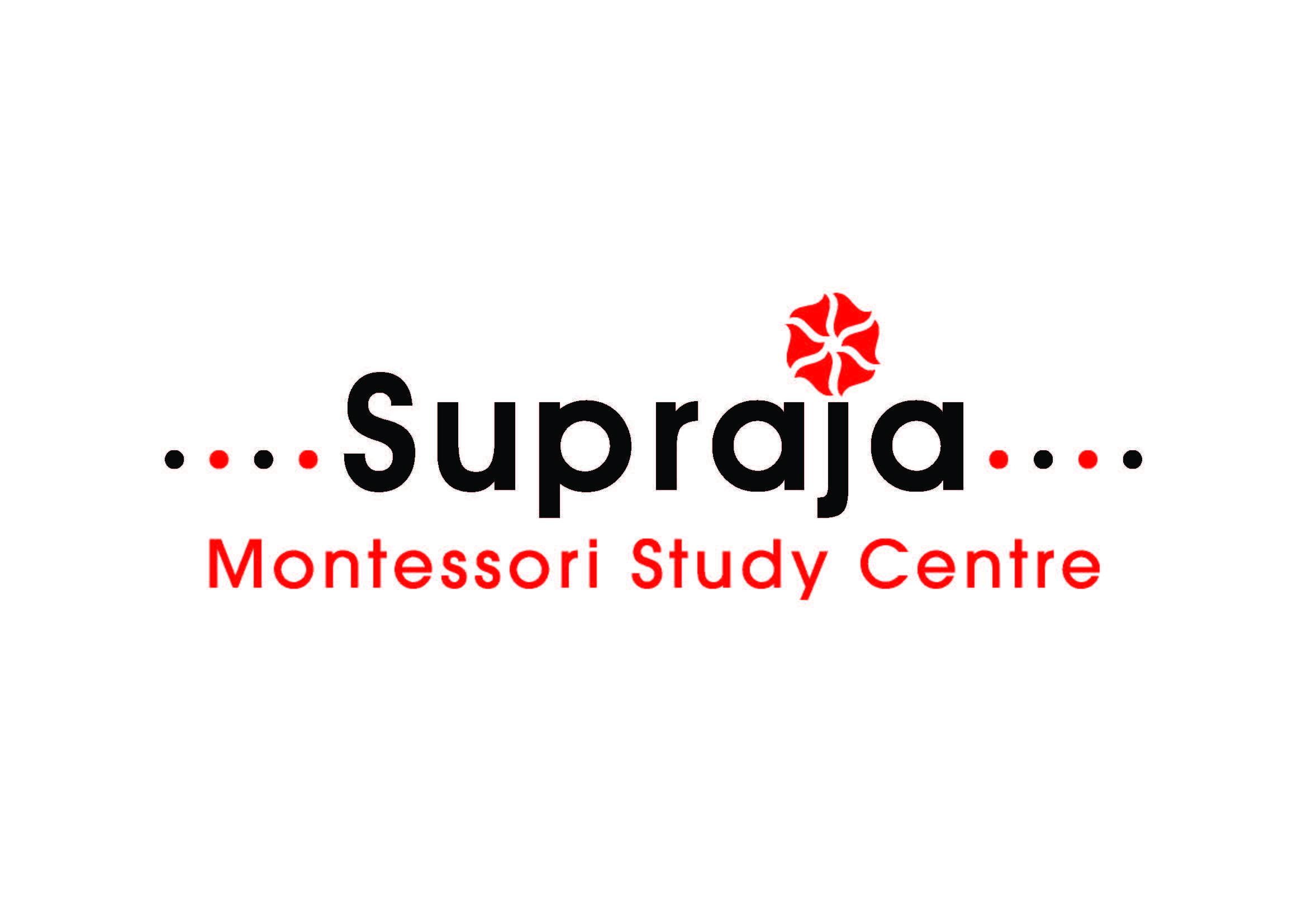 My vision of the future is no longer of people 
taking exams and proceeding on that certification 
from the secondary school to the university, but of 
individuals passing from one stage of independence to a
higher, by means of their own activity, through their 
own effort of will, which constitutes the inner 
evolution of the individual.
”
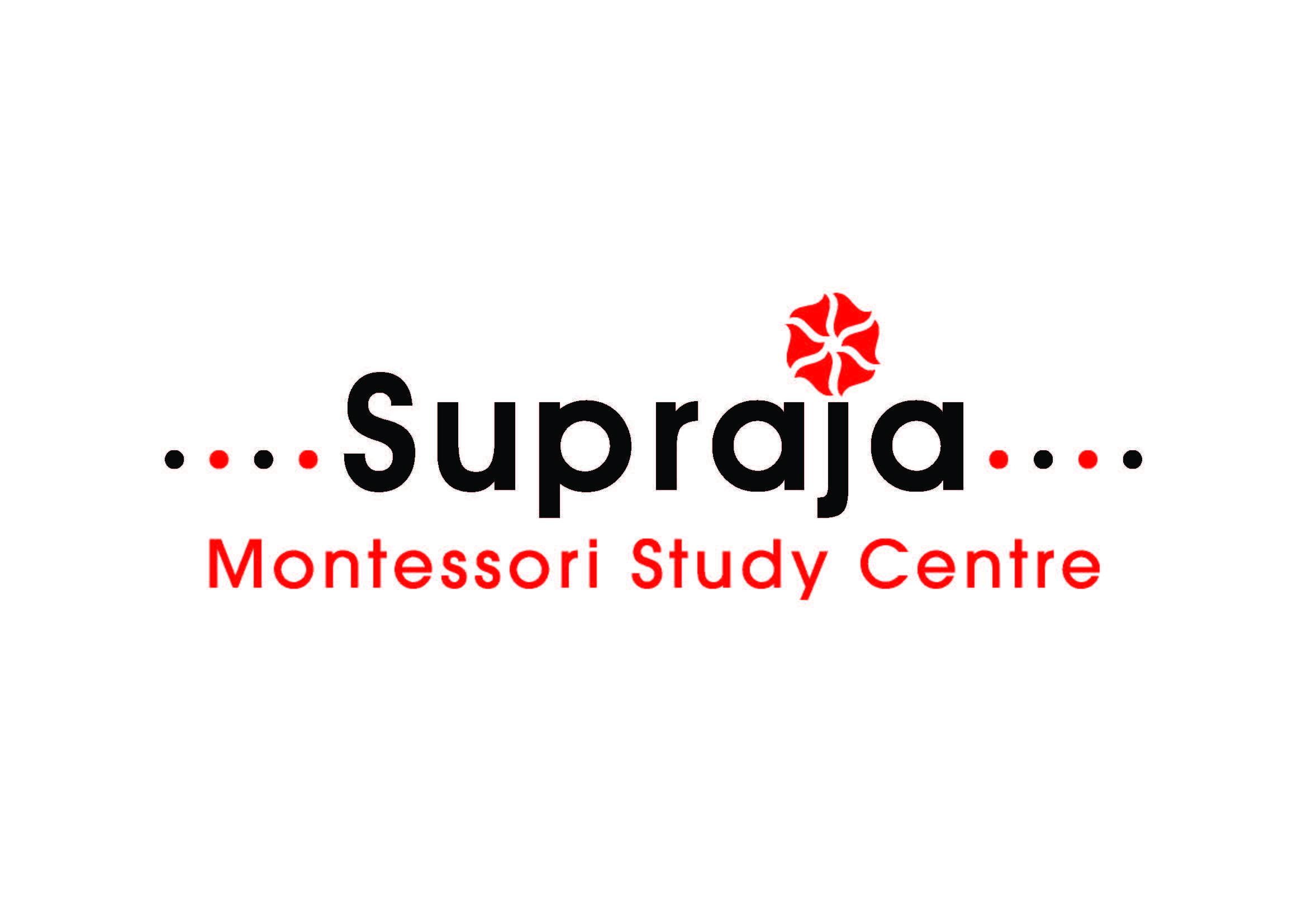 ~ Maria Montessori
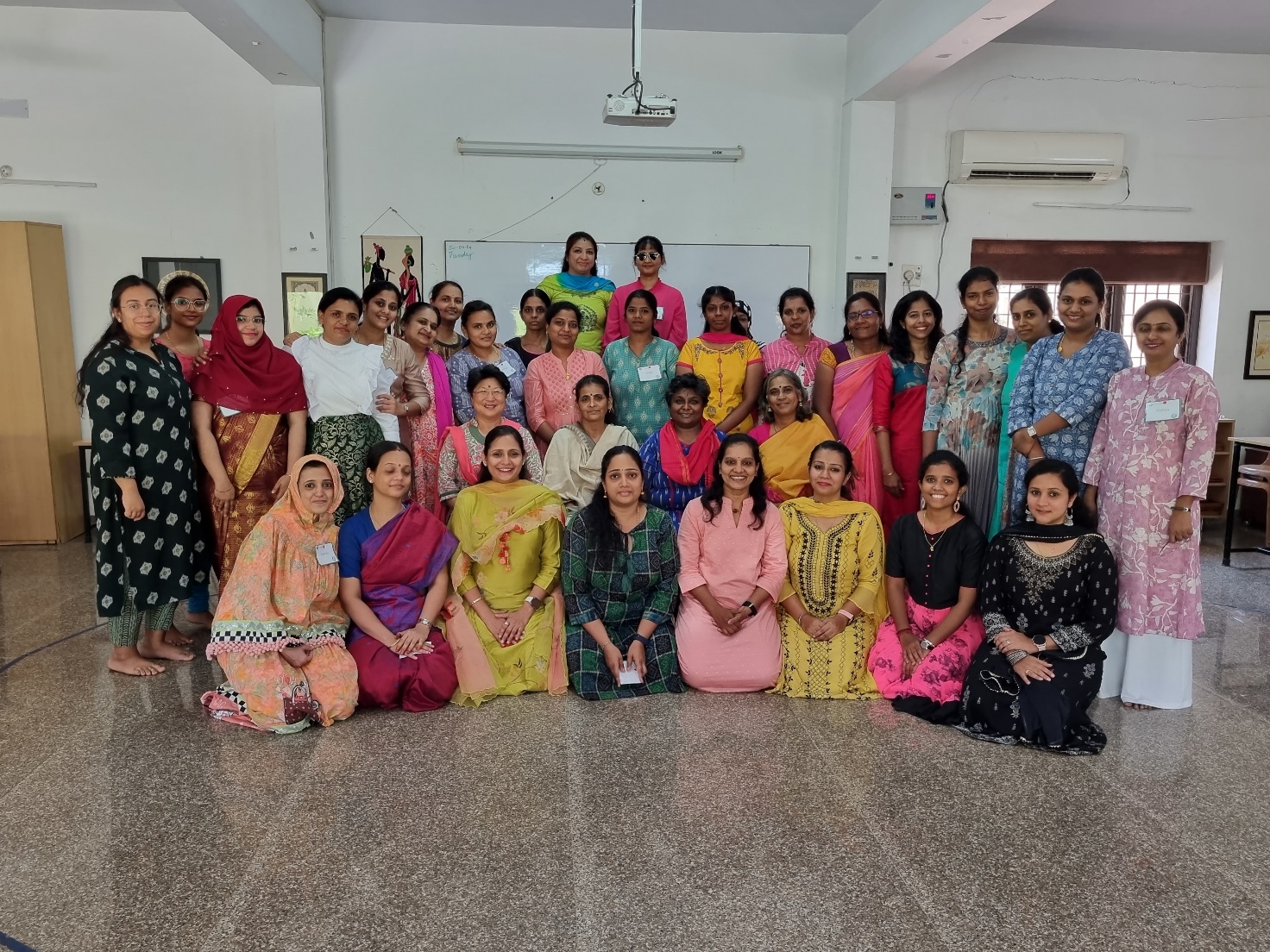 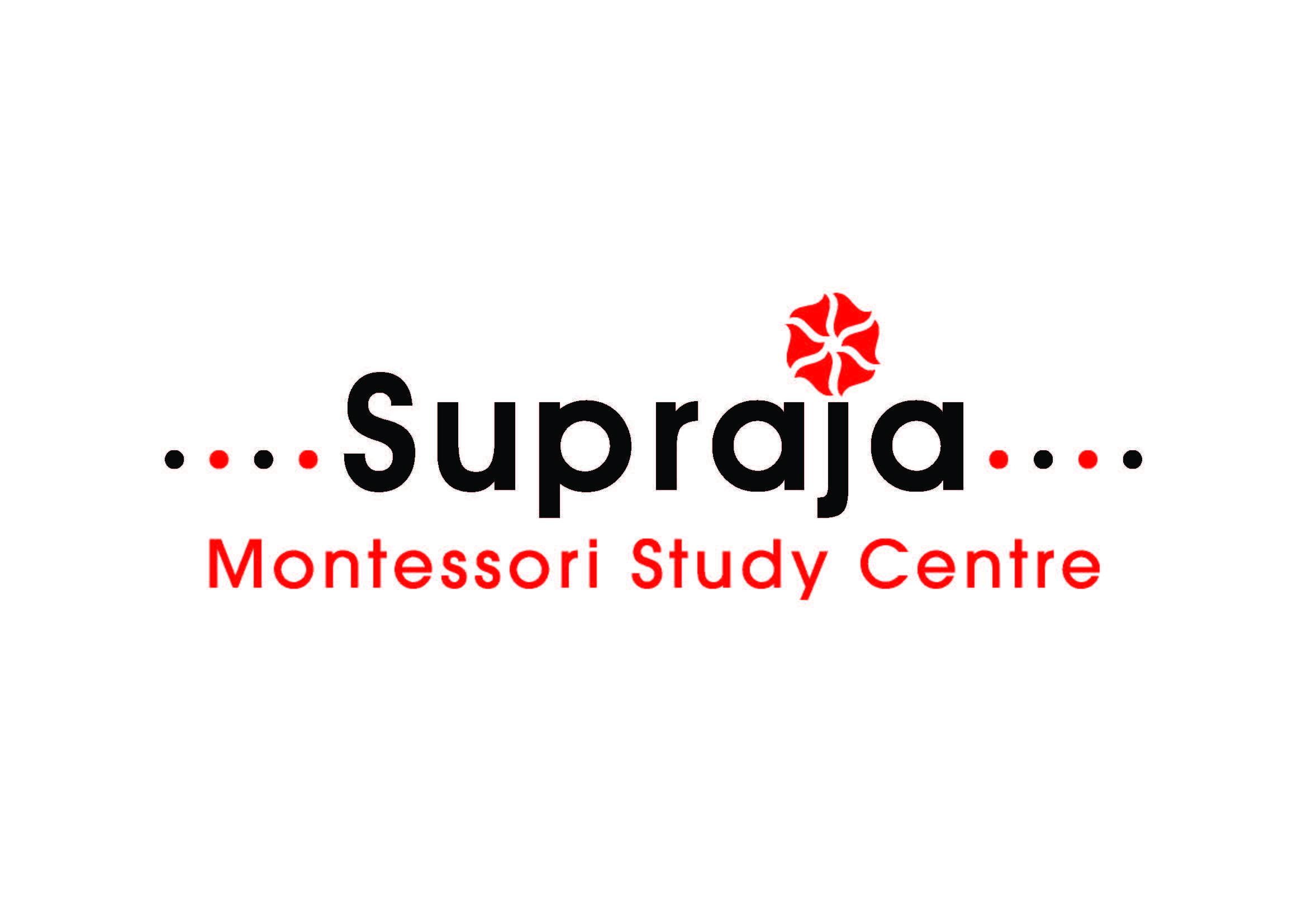 Year 20
20 years and counting …
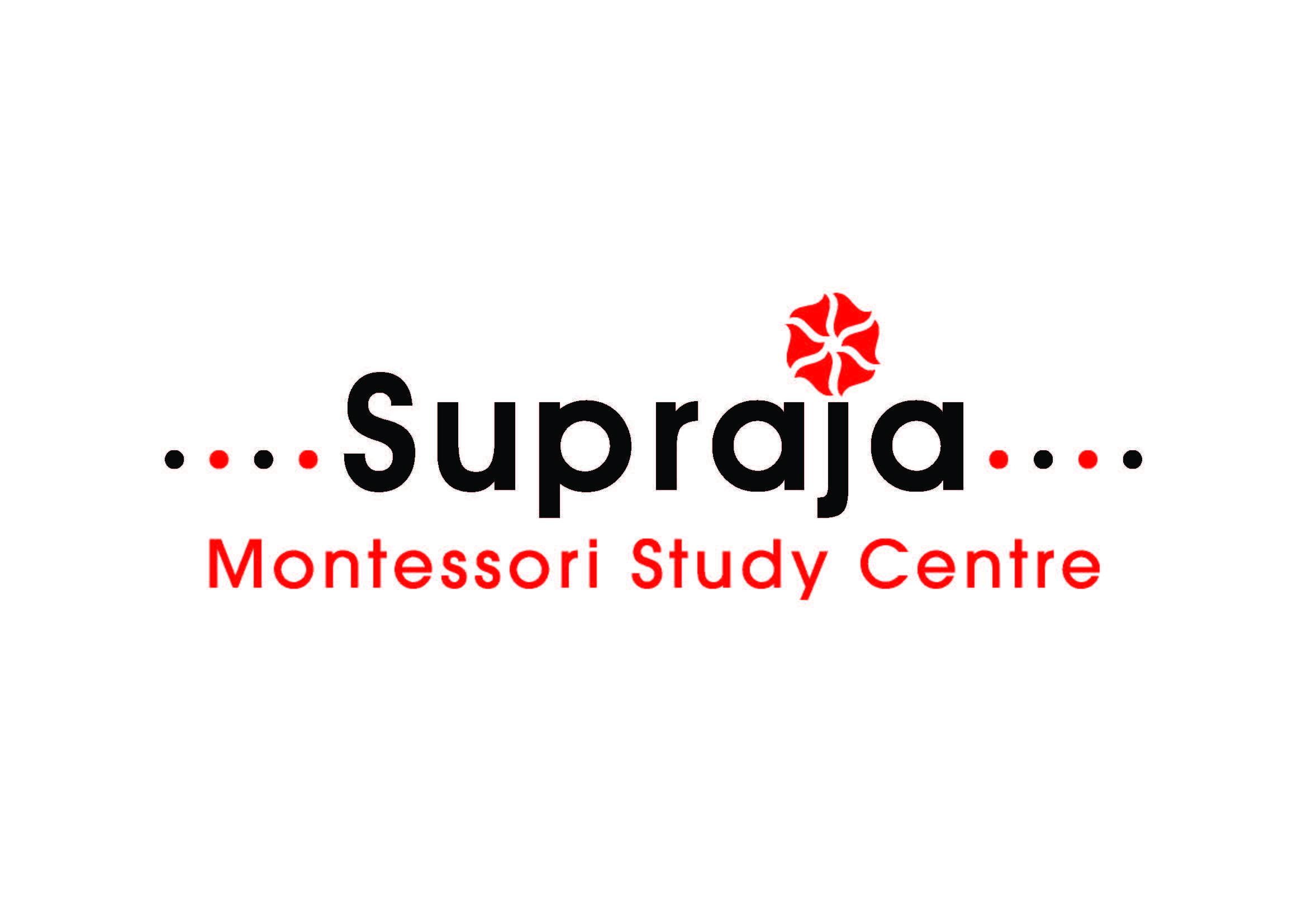